“I Have Been Crucified…”Galatians 2:17-21
Matthew 27:35-38; Mark 15:24-28; Luke 23:33-34; John 19:18-24
1
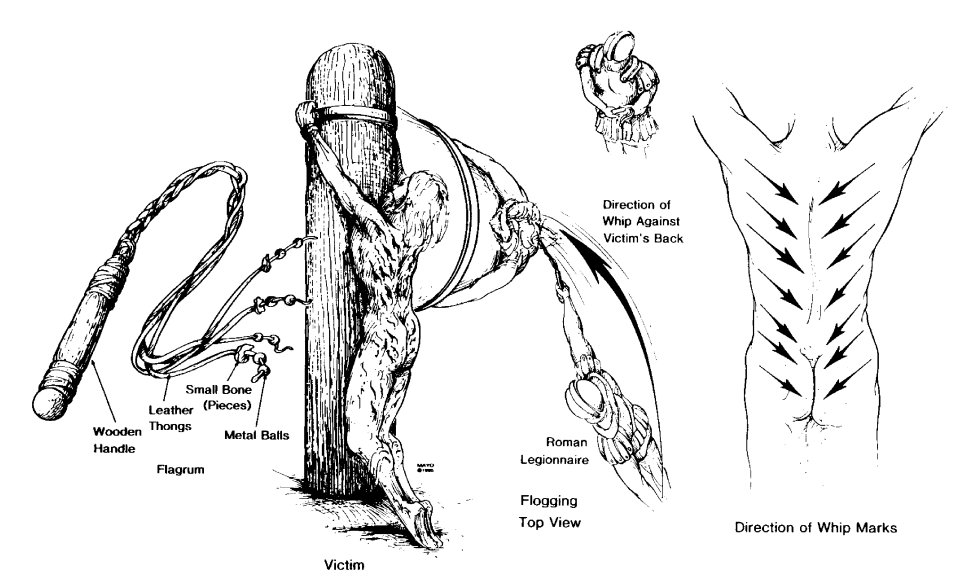 2
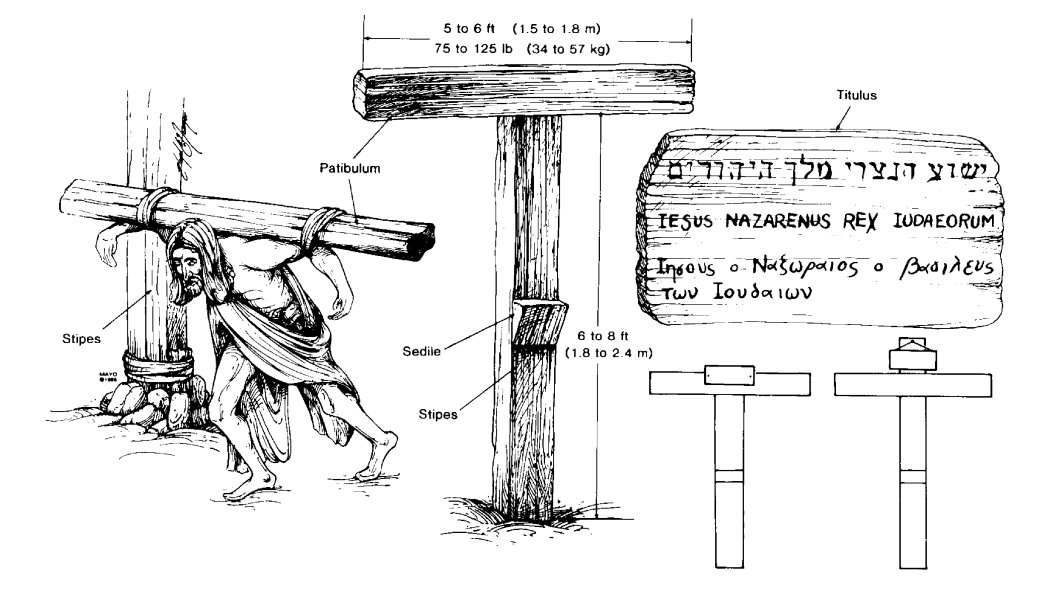 3
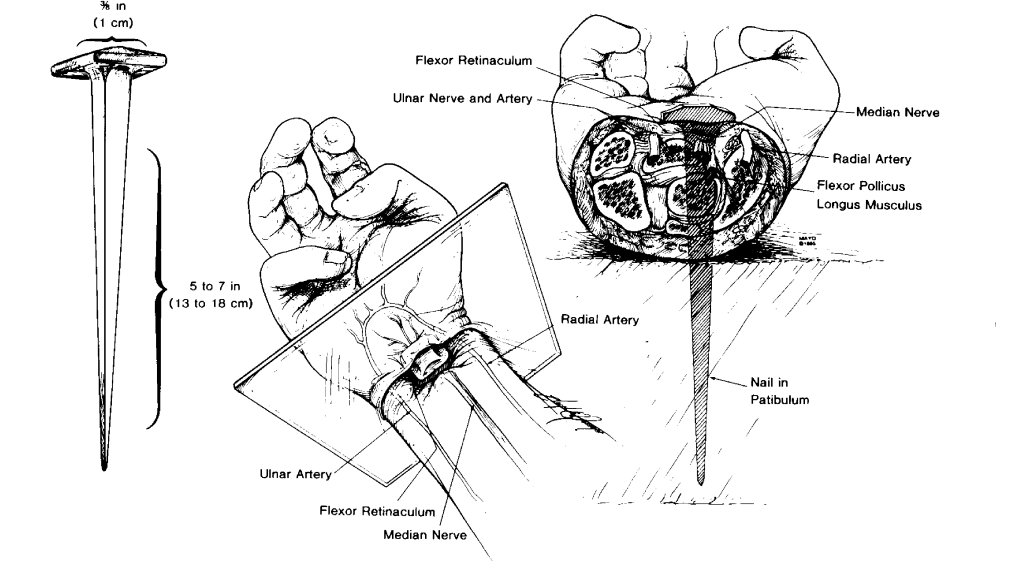 Nailing of wrists. Left, Size of iron nail. Center, Location of nail in wrist, between carpals and radius. Right, Cross section of wrist, at level of plane indicated at left, showing path of nail, with probable transection of median nerve and impalement of flexor pollicis longus, but without injury to major arterial trunks and without fractures of bones.
4
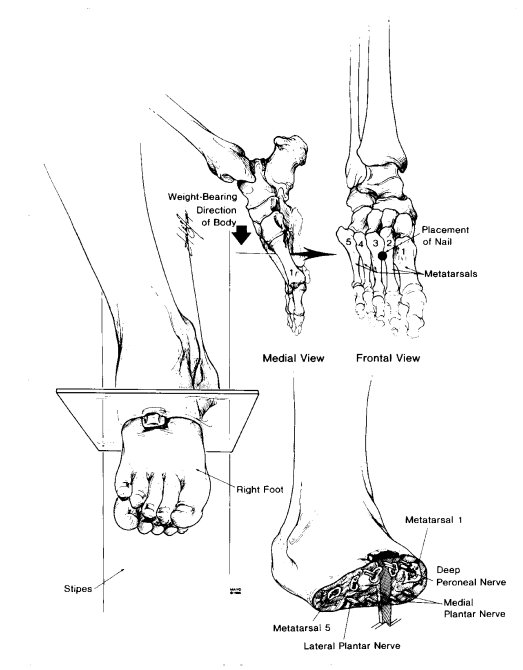 Nailing of feet. Left, Position of feet atop one another and against stipes. Upper right, Location of nail in second intermetatarsal space. Lower right, Cross section of foot, at plane indicated at left, showing path of nail.
5
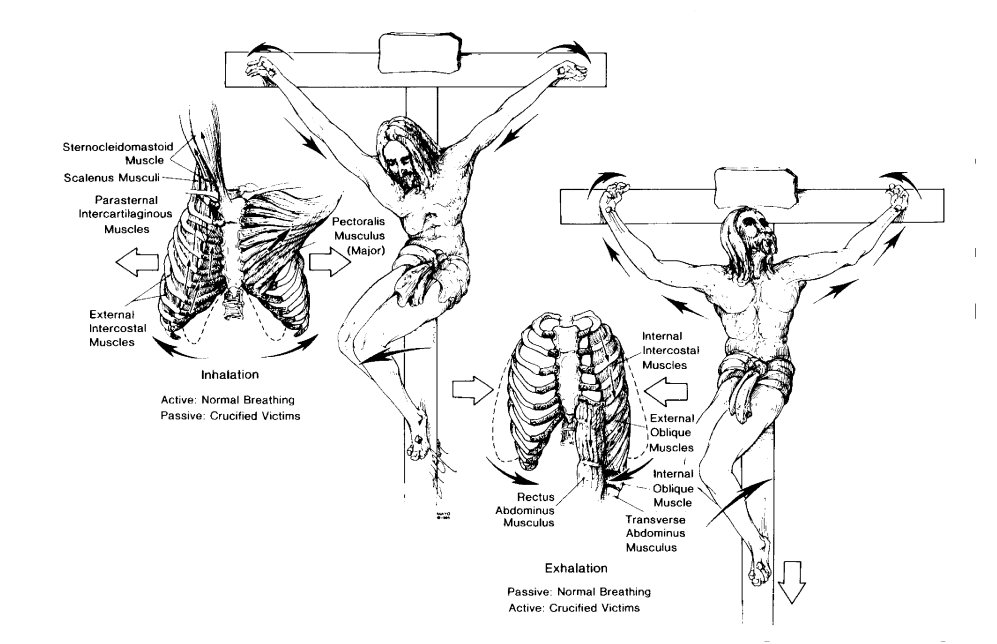 Respirations during crucifixion. Left, Inhalation. With elbows extended and shoulders abducted, respiratory muscles of inhalation are passively stretched and thorax is expanded. Right, Exhalation. With elbows flexed and shoulders adducted and with weight of body on nailed feet, exhalation is accomplished as active, rather than passive, process. Breaking legs below knees would place burden of exhalation on shoulder and arm muscles alone and soon would result in exhaustion asphyxia.
6
“I have been crucified with Christ.”
Paul knew about crucifixion.
Crucifixion was death by torture; Painful (excruciating, “out of the cross”).
Crucifixion:
Sometimes the victim was tied to the cross and then left to die of starvation.
Sometimes the condemned was laid against the wooden crossbeam and nails were driven through the hands into the wood.
A foot was pressed backward against the other foot and a large nail was driven through the arch of the feet into the post.
Shame of crucifixion. cf. Hebrews 12:2
7
“I have been crucified with Christ.”
Paul knew about crucifixion.
When we put ourselves to death for the sake of Christ; pain involved. Philippians 3:4-8.

Death of the old man of sin. Romans 6:2, 5-7
No longer in bondage to sin. Romans 6:6, 16ff. Choice we make.
Of the flesh. Galatians 5:24. Romans 13:14
To the world. Galatians 6:14; Colossians 2:20.
8
“I have been crucified with Christ.”
Paul knew about crucifixion.
 Death of self. 2 Corinthians 5:14-15 (Luke 9:23).
cf. Pride. Galatians 2:11-13. The fear that motivated Peter was an expression of self-preservation rather than self-sacrifice for the sake of truth.
Transgression. Galatians 2:18 (cf. 11, 14).
Death to the law. Galatians 2:14-21 (as means of justification from sin).
Self, by means of law keeping, can never free us from our sin.
This is establishing “their own righteousness.” Romans 10:3
Can never save; makes the death Jesus useless! Galatians 2:21
9
“Nevertheless I live; yet not I, but Christ liveth in me” (KJV).
The only way to live is through union with the crucifixion of Christ.
Paul’s greatest desire. Philippians 3:10-11
“Christ liveth in me.”
How? Through His Word. Colossians 3:16
Christ must be formed in us. cf. Galatians 4:19
10
“That (life) which I now live … I live in faith.”
To live by faith is to trust what God has said!
“Walk by faith, not by sight” 2 Corinthians 5:7
Jesus said to Martha: “I am the resurrection, and the life: he who believes in Me will live even if he dies, and everyone who lives and believes in Me will never die” (John 11:25-26a, NASB).
“Do you believe this?” (verse 26b).
By faith Paul sees the unseen and acts accordingly. 2 Corinthians 4:18-5:1; cf. Acts 27:22-25
11
What motivated Paul to do any of this? Galatians 2:20
Christ is “the Son of God.”
He is one with the Father.
John 14:9, “he that hath seen me hath seen the Father.” (cf. Hebrews 1:3)
Christ “loved me.” cf. John 15:13; Romans 5:6-8
Christ “gave himself up for me.” 1 Peter 1:18-19; cf. Hebrews 10:1-4
“For the love of Christ constraineth (compels NKJV) us; because we thus judge, that one died for all, therefore all died; and he died for all, that they that live should no longer live unto themselves, but unto him who for their sakes died and rose again” (2 Corinthians 5:14-15).
12